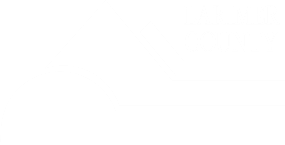 Larimer County water Master Plan
Vision and Goals Workshop
November 6, 2023
[Speaker Notes: Sarah]
WATER MASTER PLAN
Workshop Purpose
The purpose of the vision and goals workshop is to share information about the overall project and issues the county faces related to water use and conservation, support dialog between diverse interested parties, and gather feedback on a vision statement and final set of tiered goals for Larimer County to use in guiding the Water Master Plan development.
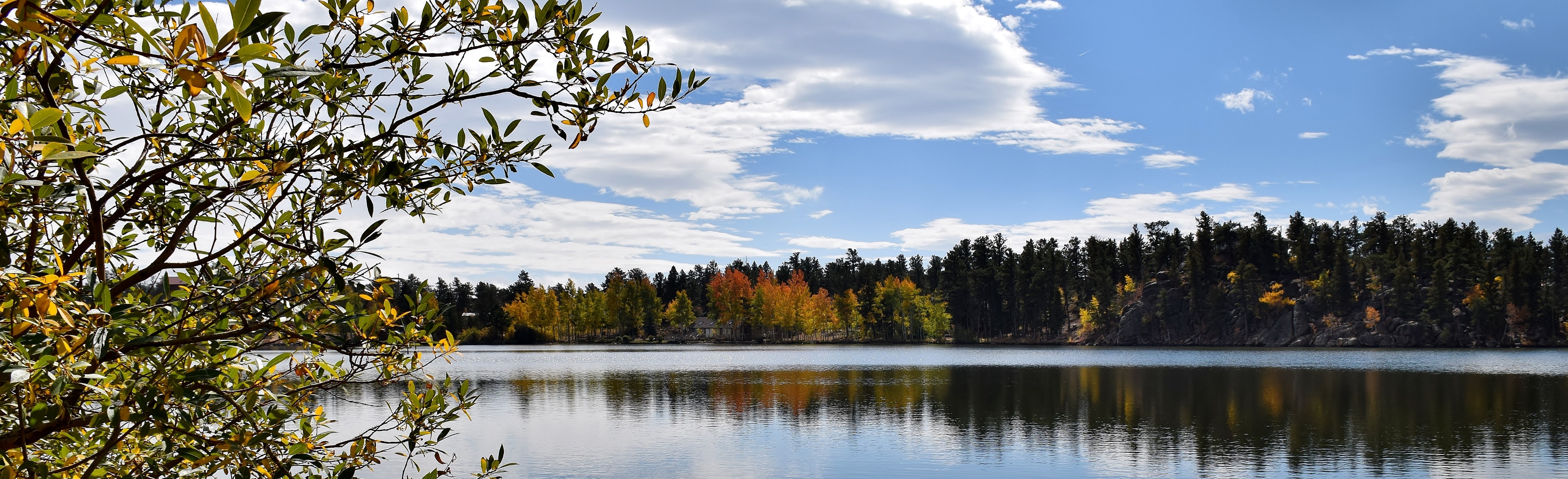 [Speaker Notes: Sarah]
WATER MASTER PLAN
Workshop Objectives
Increase attendees understanding about the Water Master Plan, risks, and project as a whole;
Gather input from attendees regarding their vision for water resources in Larimer County; and
Gather ideas and feedback from attendees on the Water Master Plan goals.
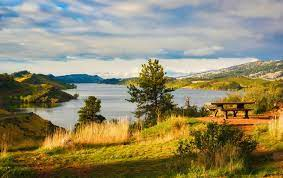 [Speaker Notes: Sarah]
WATER MASTER PLAN
Workshop Objectives
Increase attendees understanding about the Water Master Plan, risks, and project as a whole;
Gather input from attendees regarding their vision for water resources in Larimer County; and
Gather ideas and feedback from attendees on the Water Master Plan goals.
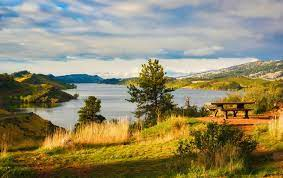 [Speaker Notes: Sarah]
WATER MASTER PLAN
Agenda
6:00 p.m.	Welcome & Introductions
6:20 p.m.	Presentation
6:30 p.m.	Facilitated session: Vision and Goals
7:30 p.m.	Sharing and Synthesis
7:55 p.m.	Closing Remarks
8:00 p.m.	Adjourn
[Speaker Notes: Sarah

If you can't stay for the full meeting, these materials are online and we will be collecting feedback on the vision and goals up until Nov. 20th]
Ground Rules
We welcome everyone’s participation
Respect the speaker
Hard on ideas, soft on people
Headline it!
E-manners
Use the parking lot
[Speaker Notes: Sarah]
Introductions
[Speaker Notes: SWCA Team - Sarah

County Team - Danielle]
We want to hear from you!
[Speaker Notes: Sarah
PLACEHOLDER – switch to Mentimeter:

Launches Mentimeter Poll #1 (short answer scroll): Why are you here? 

Launches Mentimeter Poll #2 (word cloud): In 1 word what is your connection to water in Larimer County?]
Mentimeter how-to
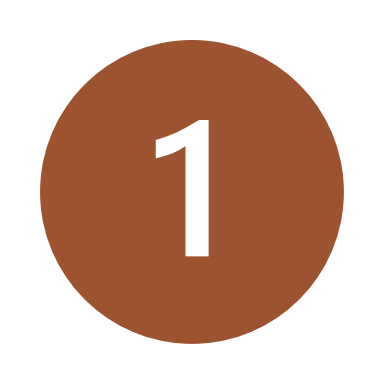 Go to www.menti.com
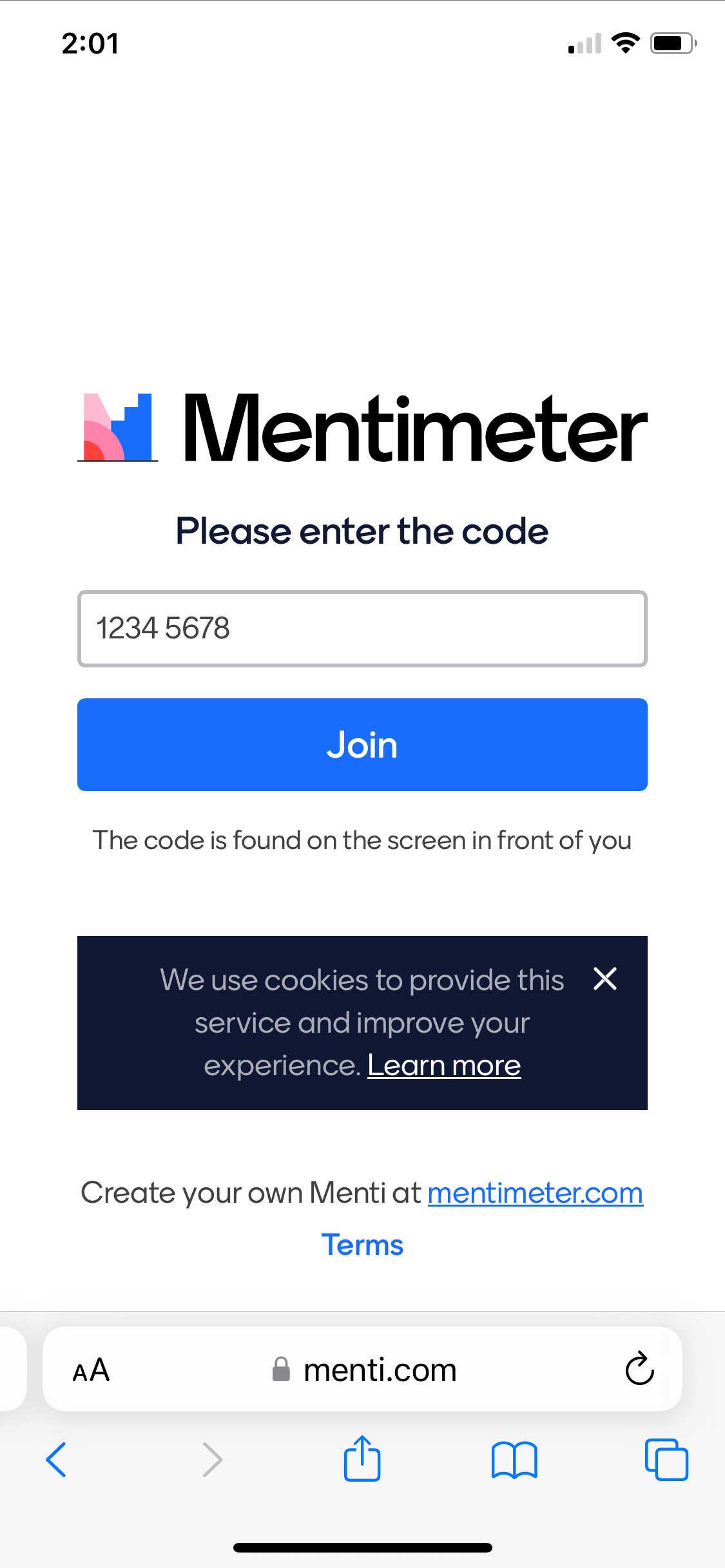 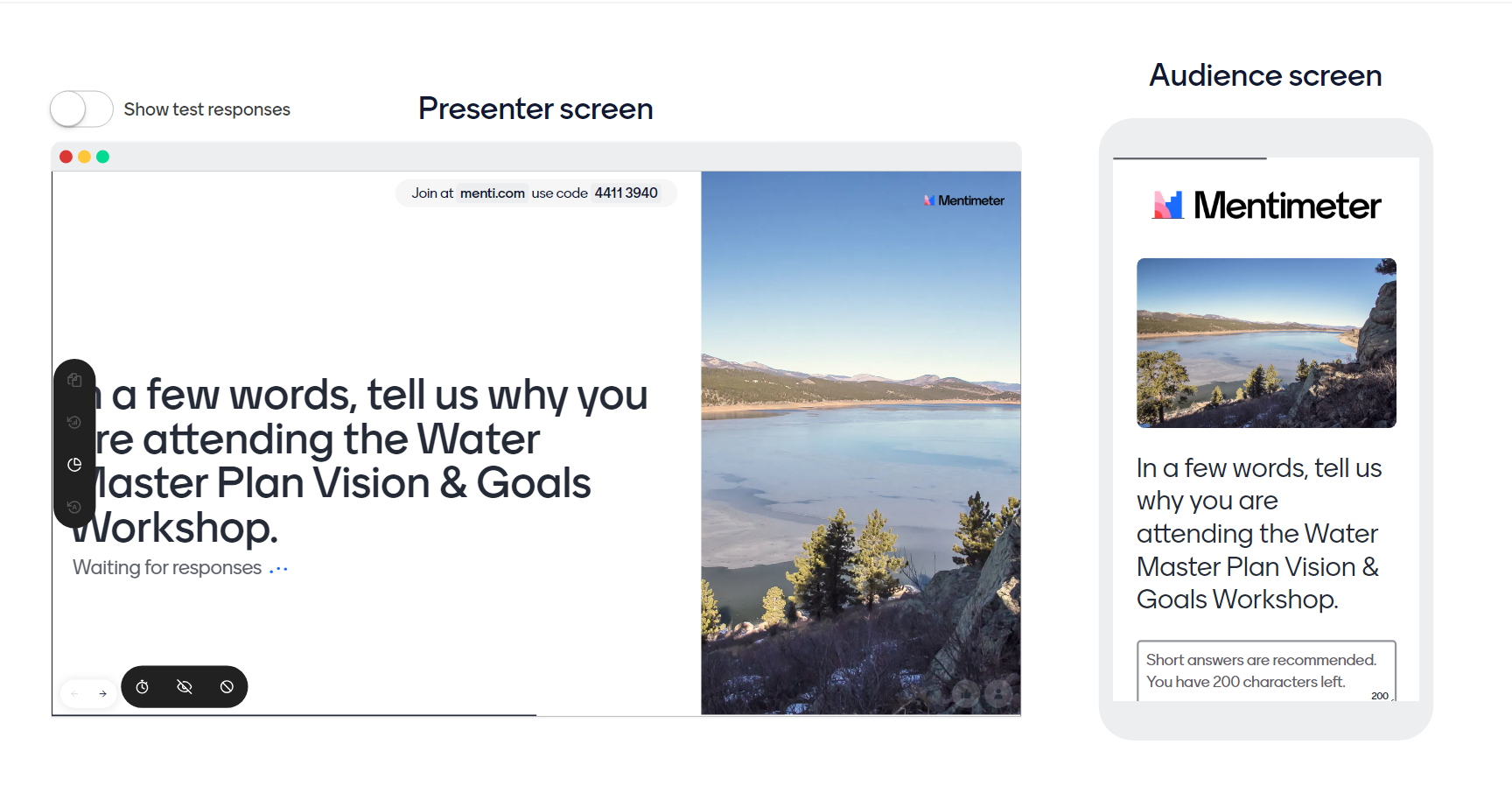 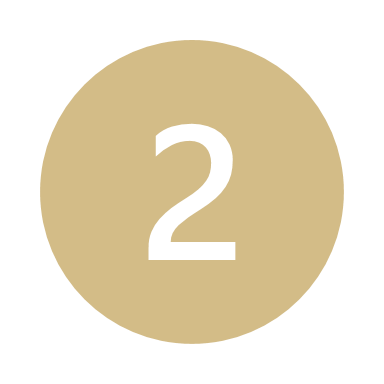 2763 1677
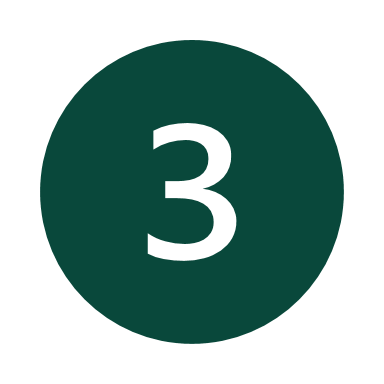 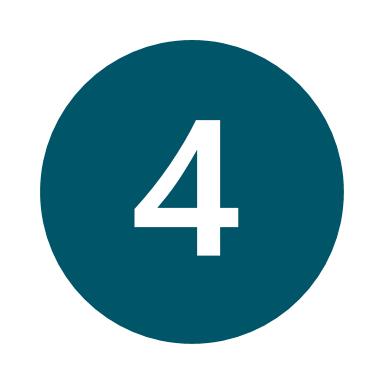 [Speaker Notes: Sarah 
Review Mentimeter steps
Go to Menti.com
Enter 8-digit code from screen
Click JOIN
Type in your short answer or one-word response
Multiple responses per person is okay!
Help your neighbors]
WATER MASTER PLAN
Plan, Part 1 – 2022 Foundational Work
Existing Conditions Assessment
Initial Vision and Goal Setting
Scope: Assessed existing conditions related to water supplies and agricultural land and identified risks and vulnerabilities.
Deliverable: Regional Existing Conditions Report.
Scope: County staff work session and stakeholder open house.
Deliverable: Final memo with key findings, action items, and recommendations for developing the water plan.
Posted at: larimer.gov/planning/water
[Speaker Notes: Danielle]
WATER MASTER PLAN
Top Water Issues in the region
Water is a finite resource, with supply susceptible to water calls. 
Long-range water sustainability for the region needs to be defined.
Adequate water supplies and storage are a key consideration that should be considered when evaluating development and planned growth.
Healthy watersheds and rivers are of interest and important. 
Productive agriculture lands require water supplies.
Water supply requirements (volumes and costs) vary by water service provider for new developments.
Housing affordability has a nexus with water supply requirements and tap fee costs.
Recreation and tourism rely on water and healthy watersheds and rivers.
Water exports affect the Northern Colorado region.
Understanding the needs of, and impacts to, under-served and disproportionately impacted communities is a regional water issue.
[Speaker Notes: Danielle]
WATER MASTER PLAN
Top Identified Water Risks
[Speaker Notes: Danielle

Building off from the foundational risks. Mix of both. 
* is for risks that have come about recenetly (WAG/TAG/County)]
WATER MASTER PLAN
Water Master Plan
Public Engagement Plan, Committee Formation (Oct ‘23)
Inventory Review and Gap Analysis (Feb ‘24)
Refined Vision and Goals (Nov ‘23)
Mapping and Analysis (Apr/May ‘24)
Identify Additional Risks and Vulnerabilities (Jul/Aug ‘24)
Identify Implementation Measures, Mitigation, and Other Strategies (Aug/Sept ‘24)
Compile and Complete Water Master Plan for Adoption (Dec ’24–Jan ‘25)
Update Land Use Code (Dec ’24)
Firms:     SWCA and AE2S
Timeline:    Through end of 2024
Funding:     FEMA and County
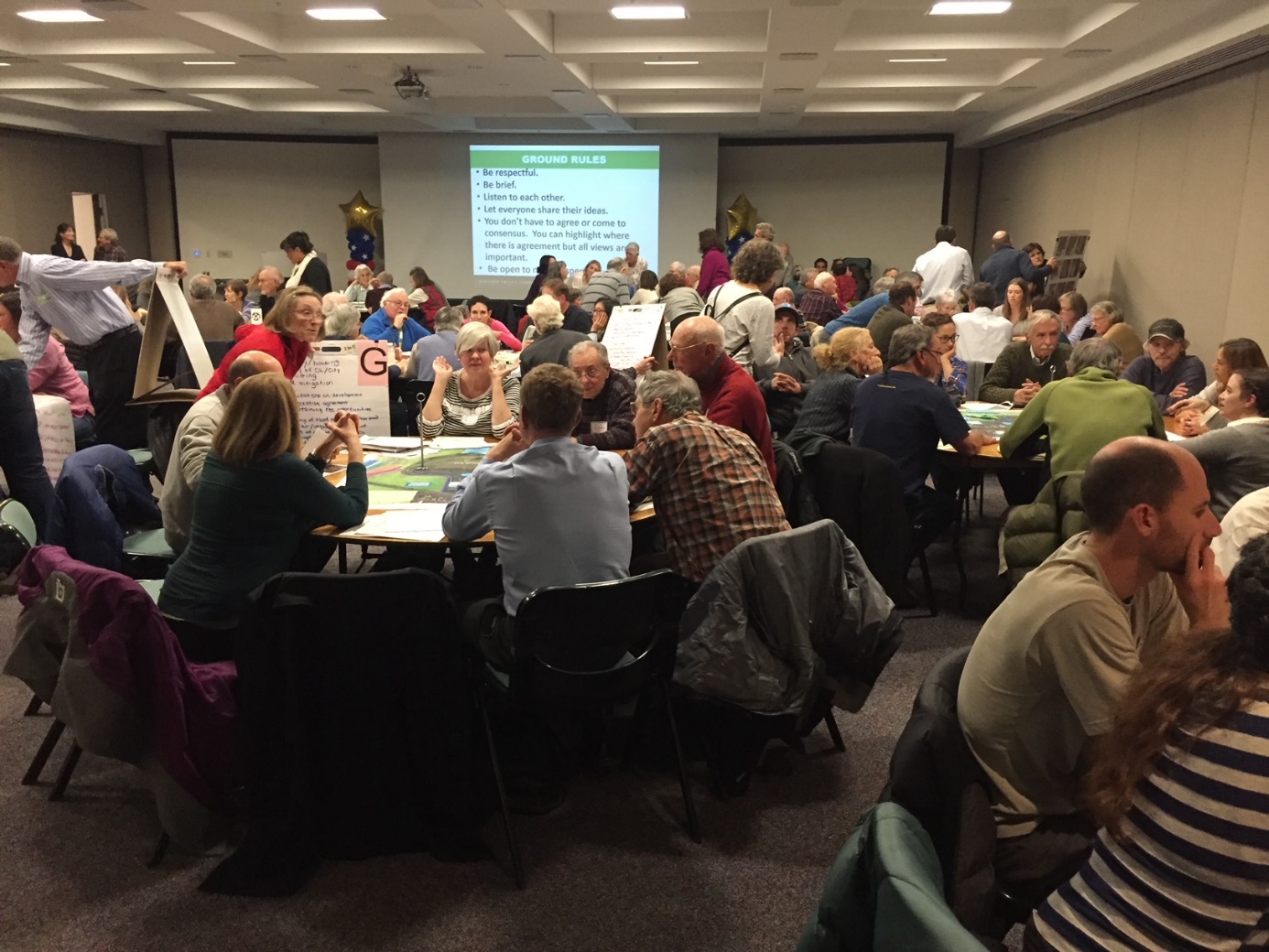 [Speaker Notes: Danielle:]
WATER MASTER PLAN
Ways to be Involved
Danielle Reimanis 
Water master Plan Coordinator
Larimer County
970-498-7710
LCwaterplan@co.larimer.co.us
Public meeting – Vision and Goals (Nov. 6)
Questionnaires on Project website
Water Advisory Group (January 2024)
Three additional public meetings (April, July, October 2024)
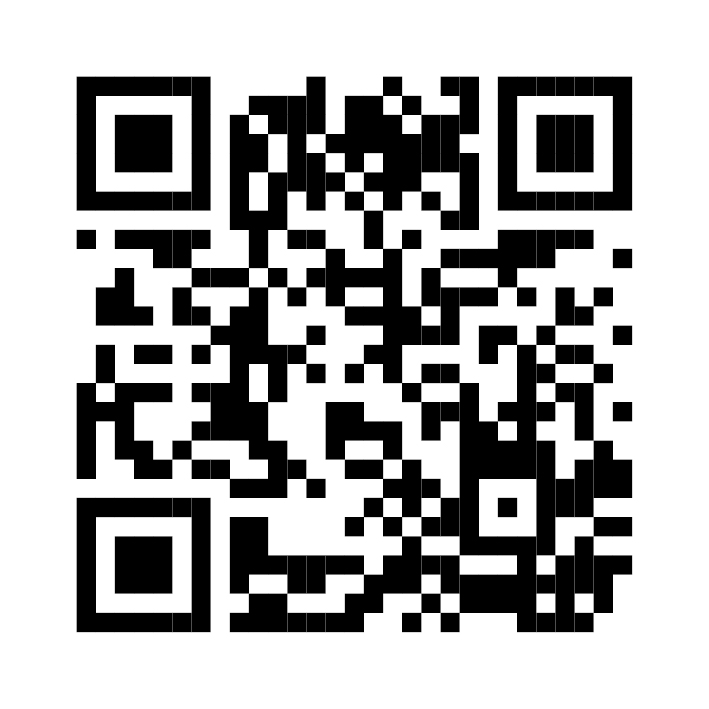 larimer.gov/planning/water
[Speaker Notes: Danielle
If folks want provide feedback on vision and goals until November 20th. Utilize the worksheet, email. Phone call.]
WATER MASTER PLAN
What’s on the horizon?
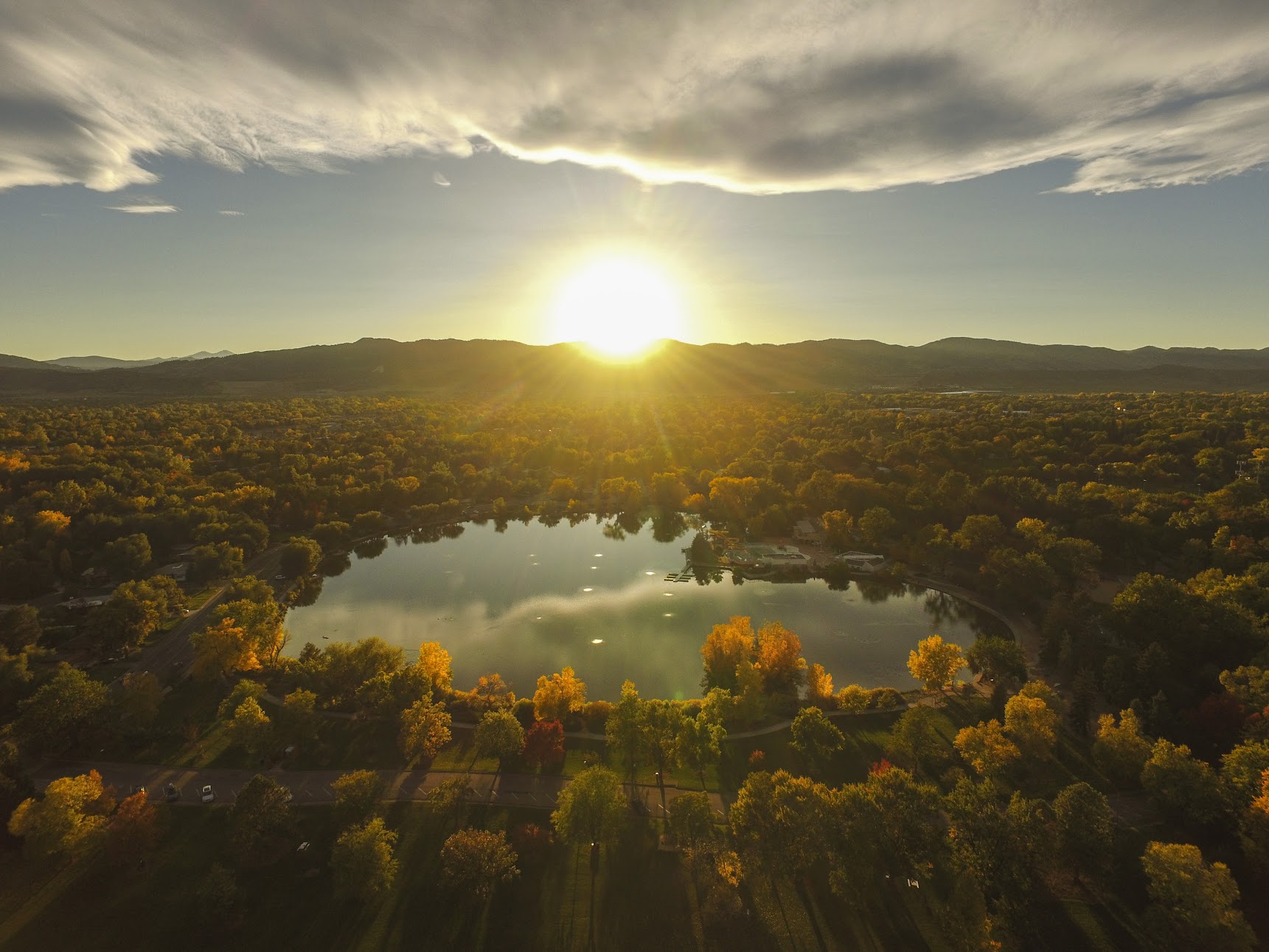 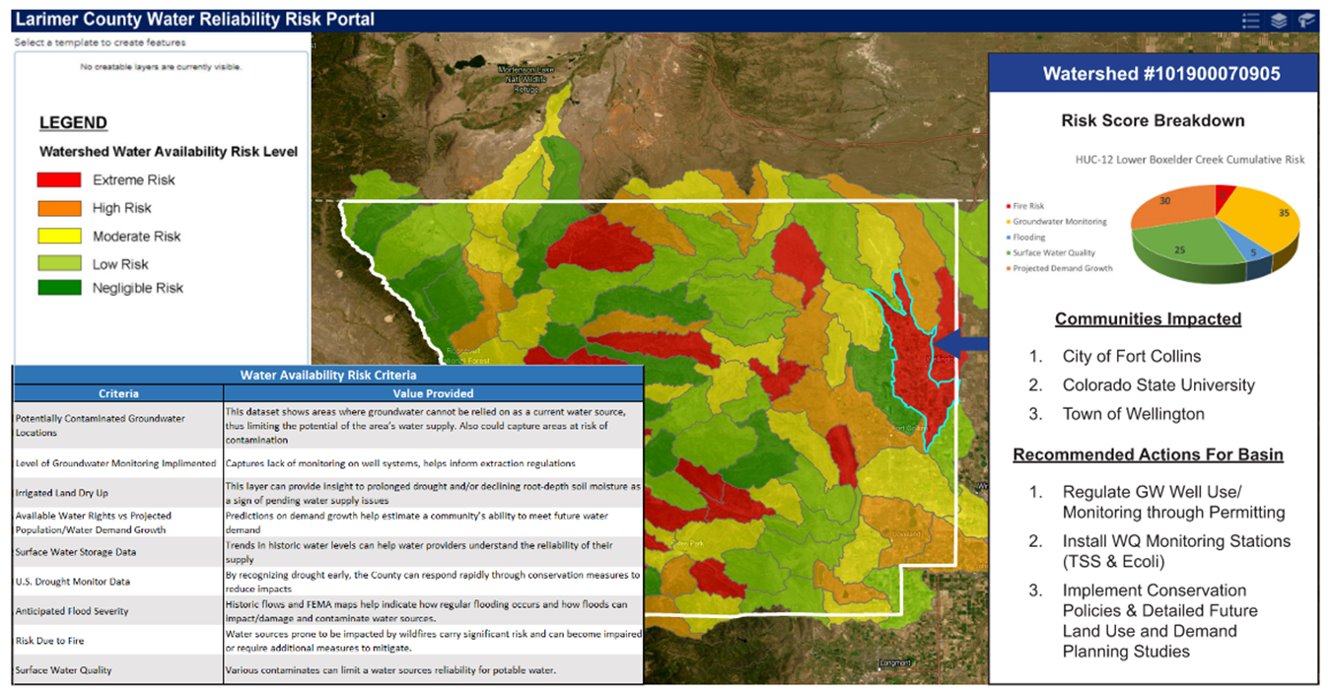 Larimer County will use the feedback gained from today’s workshop to… 
Prioritize the goals
Incorporate into the development of the Water Master Plan
[Speaker Notes: Danielle
1) Learn and prioritize what is important to the public and incorporate into the development of the plan.]
WATER MASTER PLAN
Round 1: Values
What do you value about water resources in Larimer County that you would like to see continue into the future? 

What would you like to see from Larimer County’s water resources that doesn’t exist now?
[Speaker Notes: Sarah]
WATER MASTER PLAN
Round 2: Vision Statement
How would you improve this vision statement?
“Larimer County’s vision is to have healthy watersheds and resilient water systems.”
[Speaker Notes: Sarah]
WATER MASTER PLAN
Round 3: Goals
Are there any missing, or any that should be improved or different?

Which goals are the most important in your opinion?
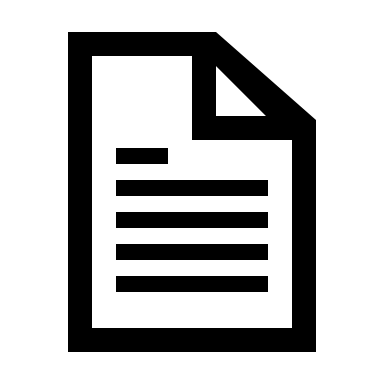 Consult your handout!
[Speaker Notes: Sarah]
Sharing and Synthesis
[Speaker Notes: Sarah 

Groups, then individuals]
WATER MASTER PLAN
Workshop Objectives
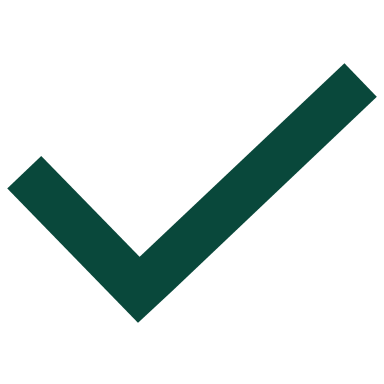 Increase attendees understanding about the Water Master Plan, risks, and project as a whole;
Gather input from attendees regarding their vision for water resources in Larimer County; and
Gather ideas and feedback from attendees on the Water Master Plan goals.
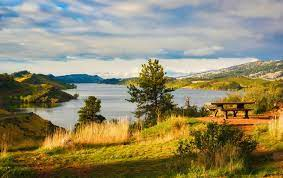 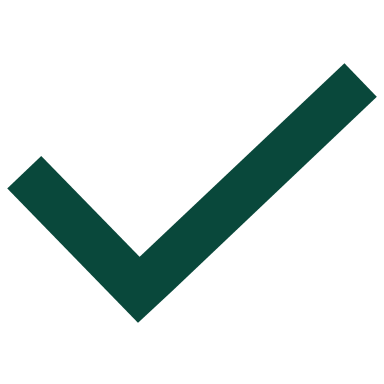 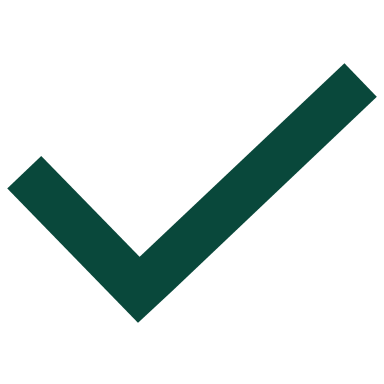 [Speaker Notes: Sarah]
Mentimeter how-to
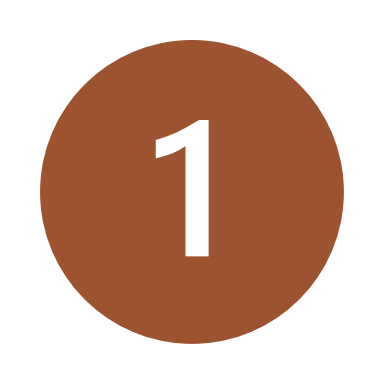 Go to www.menti.com
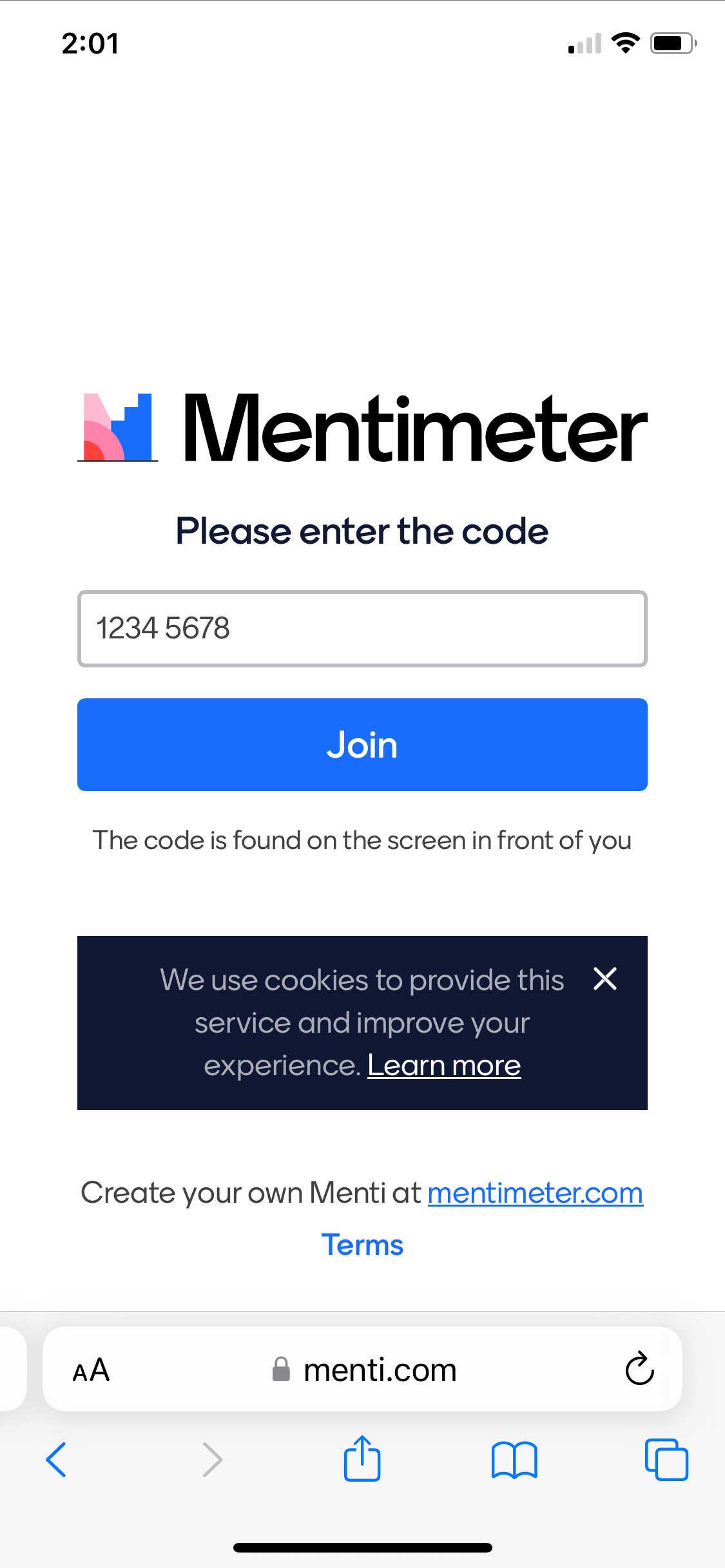 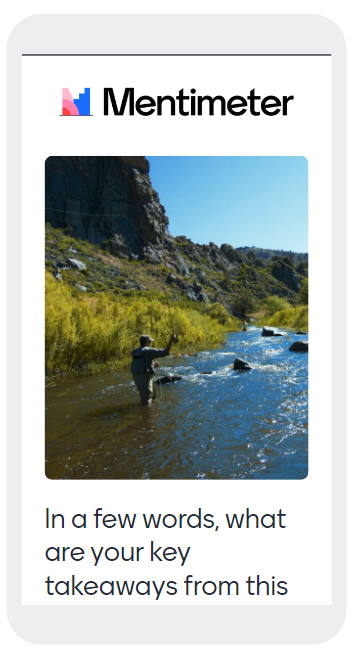 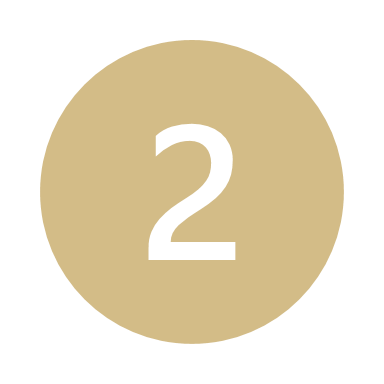 82 76 65 0
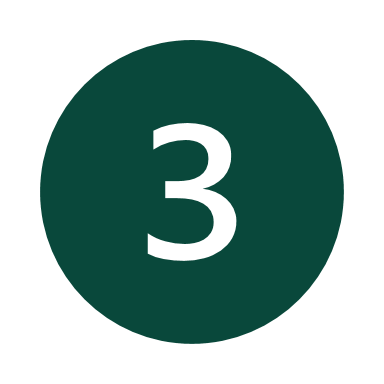 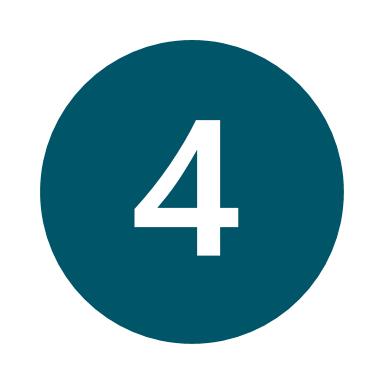 [Speaker Notes: Sarah 
Review Mentimeter steps
Go to Menti.com
Enter 8-digit code from screen
Click JOIN
Type in your short answer or one-word response
Multiple responses per person is okay!
Help your neighbors]
WATER MASTER PLAN
Closing Remarks
Danielle Reimanis 
Water master Plan Coordinator
Larimer County
970-498-7710
LCwaterplan@co.larimer.co.us
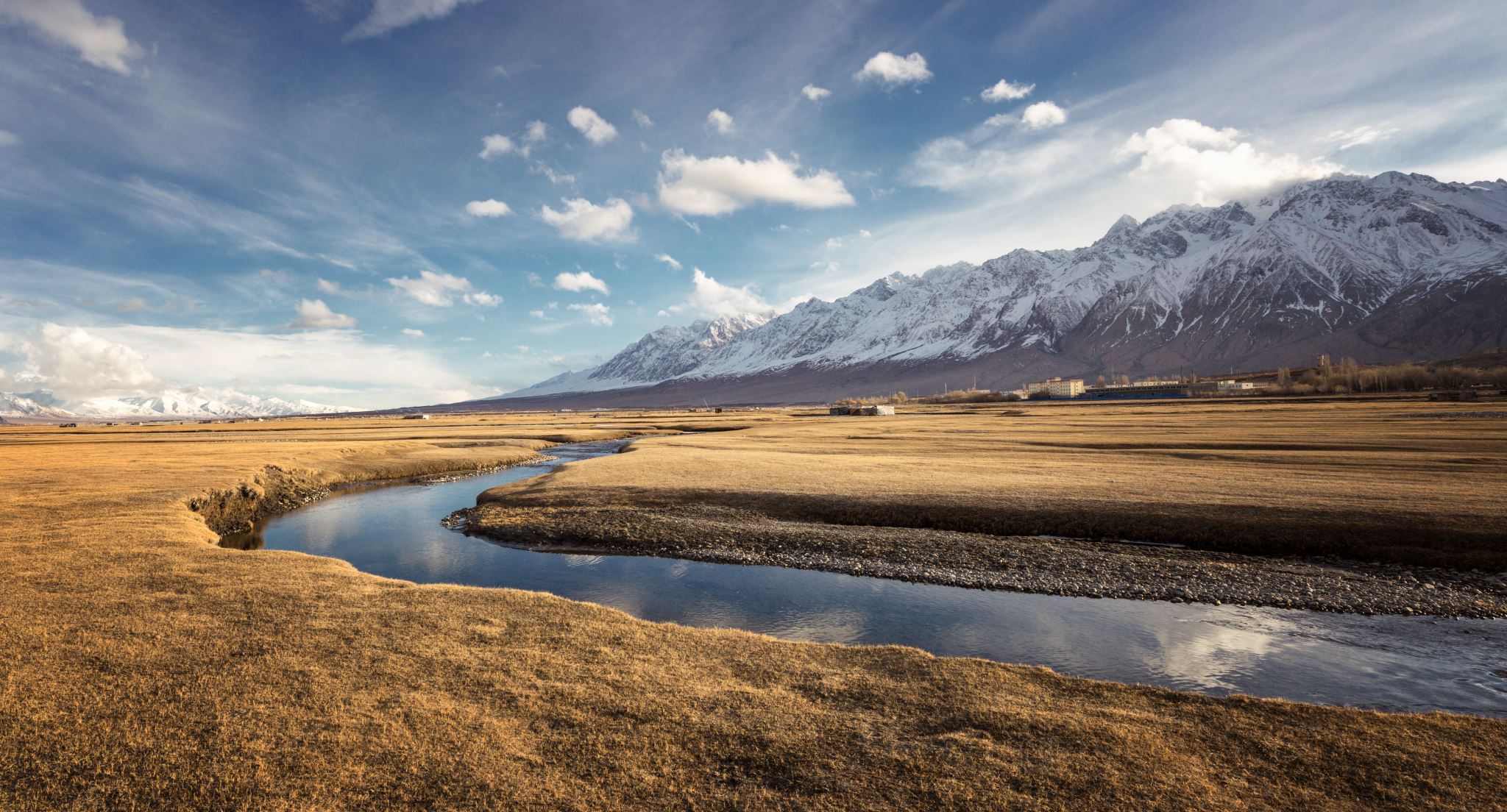 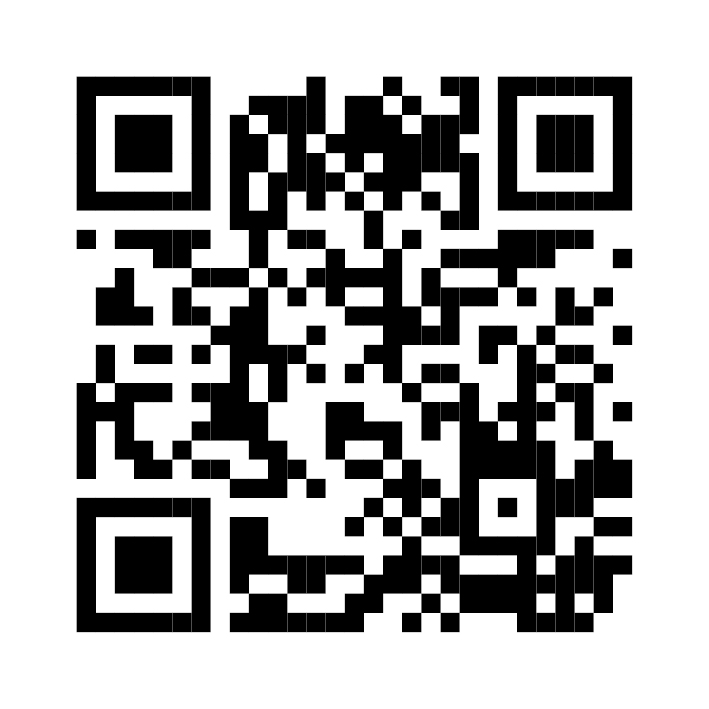 larimer.gov/planning/water
[Speaker Notes: Sarah: Thank table hosts, thank project team, thank participants
Website for next steps
Please visit posters and team
Safe & pleasant evening

Danielle to do friendly 30 second appreciation.]